ΕΠΑΝΑΛΗΨΗ ΓΙΑ ΔΙΑΓΩΝΙΣΜΑ
ΤΟ ΔΙΑΓΩΝΙΣΜΑ ΕΧΕΙ ΒΑΡΥΤΗΤΑ 40% ΣΤΟΝ ΒΑΘΜΟ ΤΕΤΡΑΜΗΝΟΥ
ΕΝΟΤΗΤΕΣ
ΕΙΣΑΓΩΓΗ ΣΤΙΣ ΒΑΣΙΚΕΣ EΝΝΟΙΕΣ ΤΗΣ ΠΛΗΡΟΦΟΡΙΚΗΣ ΚΑΙ ΤΗΣ ΕΠΙΣΤΗΜΗΣ Η/Υ
ΒΑΣΙΚΕΣ ΕΝΝΟΙΕΣ ΔΙΚΤΥΩΝ ΚΑΙ ΔΙΑΔΙΚΤΥΟΥ ΚΑΙ ΗΛΕΚΤΡΟΝΙΚΟΥ ΤΑΧΥΔΡΟΜΕΙΟΥ
ΚΑΤΗΓΟΡΙΕΣ ΗΛΕΚΤΡΟΝΙΚΩΝ ΥΠΟΛΟΓΙΣΤΩΝ
ΜΟΝΑΔΕΣ ΚΑΙ ΠΕΡΙΦΕΡΕΙΑΚΑ ΤΟΥ ΥΠΟΛΟΓΙΣΤΗ
ΕΙΣΑΓΩΓΗ ΣΤΙΣ ΒΑΣΙΚΕΣ EΝΝΟΙΕΣ ΤΗΣ ΠΛΗΡΟΦΟΡΙΚΗΣ ΚΑΙ ΤΗΣ ΕΠΙΣΤΗΜΗΣ Η/Υ (1)
Τι είναι ο Ηλεκτρονικός Υπολογιστής;

Είναι μια μηχανή που έχει τη δυνατότητα να επεξεργάζεται, να αποθηκεύει και να μεταδίδει πληροφορίες με μεγάλη ακρίβεια και ταχύτητα, σύμφωνα με τις εντολές (οδηγίες) που της δίνει ο άνθρωπος μέσα από ένα πρόγραμμα.
ΕΙΣΑΓΩΓΗ ΣΤΙΣ ΒΑΣΙΚΕΣ EΝΝΟΙΕΣ ΤΗΣ ΠΛΗΡΟΦΟΡΙΚΗΣ ΚΑΙ ΤΗΣ ΕΠΙΣΤΗΜΗΣ Η/Υ (2)
Βασικές λειτουργίες του υπολογιστή
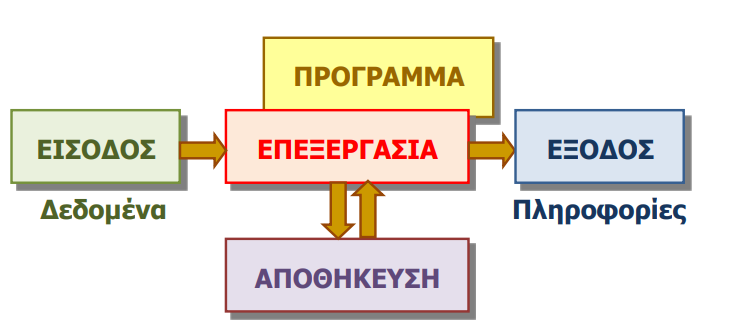 ΕΙΣΑΓΩΓΗ ΣΤΙΣ ΒΑΣΙΚΕΣ EΝΝΟΙΕΣ ΤΗΣ ΠΛΗΡΟΦΟΡΙΚΗΣ ΚΑΙ ΤΗΣ ΕΠΙΣΤΗΜΗΣ Η/Υ (3)
Τι είναι η ΠΛΗΡΟΦΟΡΙΚΗ

Είναι η επιστήμη που ασχολείται με τη συλλογή, αποθήκευση, επεξεργασία και μετάδοση πληροφοριών.
ΔΙΚΤΥΟ (1)
Τι είναι δίκτυο Η/Υ;

Δίκτυο Υπολογιστών (computer network) είναι μια ομάδα από δύο ή περισσότερους υπολογιστές που συνδέονται μεταξύ τους με σκοπό να ανταλλάσσουν δεδομένα ή να μοιράζονται κοινές περιφερειακές συσκευές και λογισμικό (όπως εκτυπωτές, σαρωτές, αρχεία και προγράμματα).
ΔΙΚΤΥΟ (2)
ΠΛΕΟΝΕΚΤΗΜΑΤΑ
Διαμοιρασμός των αρχείων και προγραμμάτων που βρίσκονται σε άλλους υπολογιστές
Κοινή χρήση περιφερειακών συσκευών (εκτυπωτών / σαρωτών)
Διαμοιρασμός μιας σύνδεσης Internet σε όλους τους υπολογιστές του δικτύου
Αναβαθμισμένες μορφές επικοινωνίας (βιντεοκλήσεις, μηνύματα/chat, email)
ΔΙΚΤΥΟ (3)
ΜΕΙΟΝΕΚΤΗΜΑΤΑ
Οικονομικό Κόστος
Πολυπλοκότητα συντήρησης και διαχείρισης
Εύκολη εξάπλωση ιών
ΔΙΑΔΙΚΤΥΟ (1)
Τι είναι το διαδίκτυο;

Το Διαδίκτυο (Internet) είναι ένα δίκτυο δικτύων. 
Είναι το μεγαλύτερο δίκτυο υπολογιστών στον κόσμο. Οι υπολογιστές συνδέονται μεταξύ τους με τηλεφωνικές και άλλες γραμμές. 
Είναι ένα πλέγμα από εκατομμύρια διασυνδεδεμένους υπολογιστές που εκτείνεται σχεδόν σε κάθε γωνιά του πλανήτη και παρέχει τις υπηρεσίες του σε εκατομμύρια χρήστες.
ΔΙΑΔΙΚΤΥΟ (2)
ΥΠΗΡΕΣΙΕΣ ΔΙΑΔΙΚΤΥΟΥ

Παγκόσμιος Ιστός Πληροφοριών (WWW) 
Ηλεκτρονικό Ταχυδρομείο (e-mail) 
Ηλεκτρονικές ομάδες συζητήσεων (newsgroups) 
Συνομιλία σε πραγματικό χρόνο (Facebook, MSN, Skype)
Ηλεκτρονικό Εμπόριο (e-commerce)
 Εκπαίδευση και Επιμόρφωση από απόσταση (e-learning και e-training)
ΔΙΑΔΙΚΤΥΟ (3)
ΤΙ ΧΡΕΙΑΖΟΜΑΣΤΕ ΓΙΑ ΣΥΝΔΕΣΗ ΣΤΟ ΔΙΑΔΙΚΤΥΟ

Παροχέα Υπηρεσιών Διαδικτύου (ISP) : CYTANET, EPIC, PRIMETEL, CABLENET κλπ
Modem (Διαμορφωτής/αποδιαμορφωτής) και Router (Δρομολογητής
 Φυλλομετρητής Ιστού (Web Browser) : Google Chrome, 	Mozzila Firefox,  Microsoft Edge,  Internet Explorer,  Safari,  Opera
ΗΛΕΚΤΡΟΝΙΚΟ ΤΑΧΥΔΡΟΜΕΙΟ / EMAIL (1)
Τι είναι το ηλεκτρονικό ταχυδρομείο ;
Το ηλεκτρονικό ταχυδρομείο είναι μια μέθοδος συγγραφής, αποστολής, λήψης και αποθήκευσης μηνυμάτων
Πλεονεκτήματα ηλεκτρονικού ταχυδρομείου
Αμεσότητα/ταχύτητα
Ευκολία (στην αποστολή μεγάλου αριθμού μηνυμάτων ταυτόχρονα)
Χαμηλό κόστος 
Δυνατότητα αποστολής πολυμεσικού υλικού
 Οργάνωση επαφών
ΗΛΕΚΤΡΟΝΙΚΟ ΤΑΧΥΔΡΟΜΕΙΟ / EMAIL (2)
Τί είδη πληροφοριών μπορούν να σταλούν μέσω του ηλεκτρονικού ταχυδρομείου; 
Κείμενο, Ήχος,  Εικόνα,  Βίντεο
Δομή διεύθυνσης ηλεκτρονικού ταχυδρομείου
Όνομα κατόχου (χρήστη),  @  (παπάκι),  Παροχέας
Γνωστοί παροχείς
Gmail, yahoo, Hotmail 
Cytanet, cablenet, primetel, epic
ΚΑΤΗΓΟΡΙΕΣ Η/Υ (1)
Υπερυπολογιστής (Supercomputer)
Επεξεργάζεται τεράστιες ποσότητες δεδομένων
NASA, ερευνητικά κέντρα, πρόγνωση καιρού 
Μεγάλος υπολογιστής (Mainframe)
Εξυπηρετεί εκατοντάδες χρήστες ταυτόχρονα
Κεντρική επεξεργασίας (κυβερνητικές υπηρεσίες, τράπεζες)
Προσωπικός Υπολογιστής (PC – Personal Computer)
Χρήση από ένα άτομο
ΚΑΤΗΓΟΡΙΕΣ Η/Υ (2)
ΥΠΟΚΑΤΗΓΟΡΙΕΣ ΠΡΟΣΩΠΙΚΟΥ ΥΠΟΛΟΓΙΣΤΗ

ΕΠΙΤΡΑΠΕΖΙΟΣ (DESKTOP)
Σε γραφείο – σταθερή θέση
ΦΟΡΗΤΟΣ (LAPTOP)
Μεταφέρεται, λειτουργεί και με μπαταρία
ΥΠΟΛΟΓΙΣΤΗΣ ΧΕΙΡΟΣ/ΠΑΛΑΜΗΣ (PALMTOP)
Μεταφέρεται, μικρό μέγεθος
ΚΑΤΗΓΟΡΙΕΣ Η/Υ (3)
ΆΛΛΕΣ ΚΑΤΗΓΟΡΙΕΣ

TABLETS
ΕΞΥΠΝΑ ΚΙΝΗΤΑ/SMARTPHONES
SERVERS
ΕΝΣΩΜΑΤΩΜΕΝΟΙ Η/Υ
Σε αυτοκίνητα
Ιατρικά μηχανήματα
Οικιακές συσκευές
ΜΟΝΑΔΕΣ ΚΑΙ ΠΕΡΙΦΕΡΕΙΑΚΕΣ ΣΥΣΚΕΥΕΣ (1)
Τι είναι το Υλικό (Hardware) του Η/Υ;
Είναι τα εξαρτήματα και συσκευές συνδεδεμένα μεταξύ τους, τα οποία μπορούμε να δούμε και να αγγίξουμε.
Τι είναι το Λογισμικό (Software) του Η/Υ;
Είναι τα διάφορα προγράμματα που υπάρχουν στον υπολογιστή. Σε αντίθεση με το Υλικό του υπολογιστή, τo Λογισμικό είναι άυλο, δηλαδή δεν μπορούμε το αγγίξουμε.
ΜΟΝΑΔΕΣ ΚΑΙ ΠΕΡΙΦΕΡΕΙΑΚΕΣ ΣΥΣΚΕΥΕΣ (2)
Κύριες Μονάδες (έχουν σχέση με την επεξεργασία και βρίσκονται μέσα στον Η/Υ)
Κεντρική Μονάδα Επεξεργασίας (ΚΜΕ)
Είναι το μυαλό του υπολογιστή και κάνει την επεξεργασία
Κύρια/Κεντρική Μνήμη -RAM 
Είναι προσωρινή μνήμη που χρησιμοποιείται για την επεξεργασίας. Χωρίς ρεύμα χάνονται τα δεδομένα της.
Μονάδα Εισόδου/Εξόδου (I/O Unit)
Συνδέει της περιφερειακές μονάδες και ελέγχει την επικοινωνία τους με την ΚΜΕ
ΜΟΝΑΔΕΣ ΚΑΙ ΠΕΡΙΦΕΡΕΙΑΚΕΣ ΣΥΣΚΕΥΕΣ (3)
ΠΕΡΙΦΕΡΕΙΑΚΕΣ ΜΟΝΑΔΕΣ
ΕΙΣΟΔΟΥ
Πληκτρολόγιο, Ποντίκι, Μικρόφωνο, Σαρωτής, Κάμερα
ΕΞΟΔΟΥ
Εκτυπωτής, Οθόνη, Ηχεία
ΑΠΟΘΗΚΕΥΣΗΣ
Εξωτερικός σκληρός δίσκος, CD/DVD, USB Flash Drive, Δισκέτα